MTU LUG
2016-04-08
Join lug-l
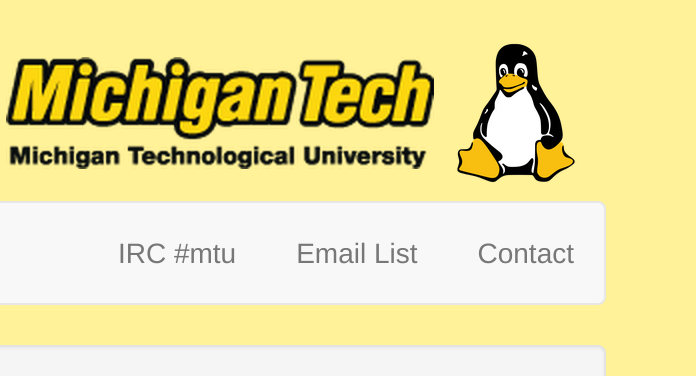 Join on Involvement
https://www.involvement.mtu.edu/organization/lug
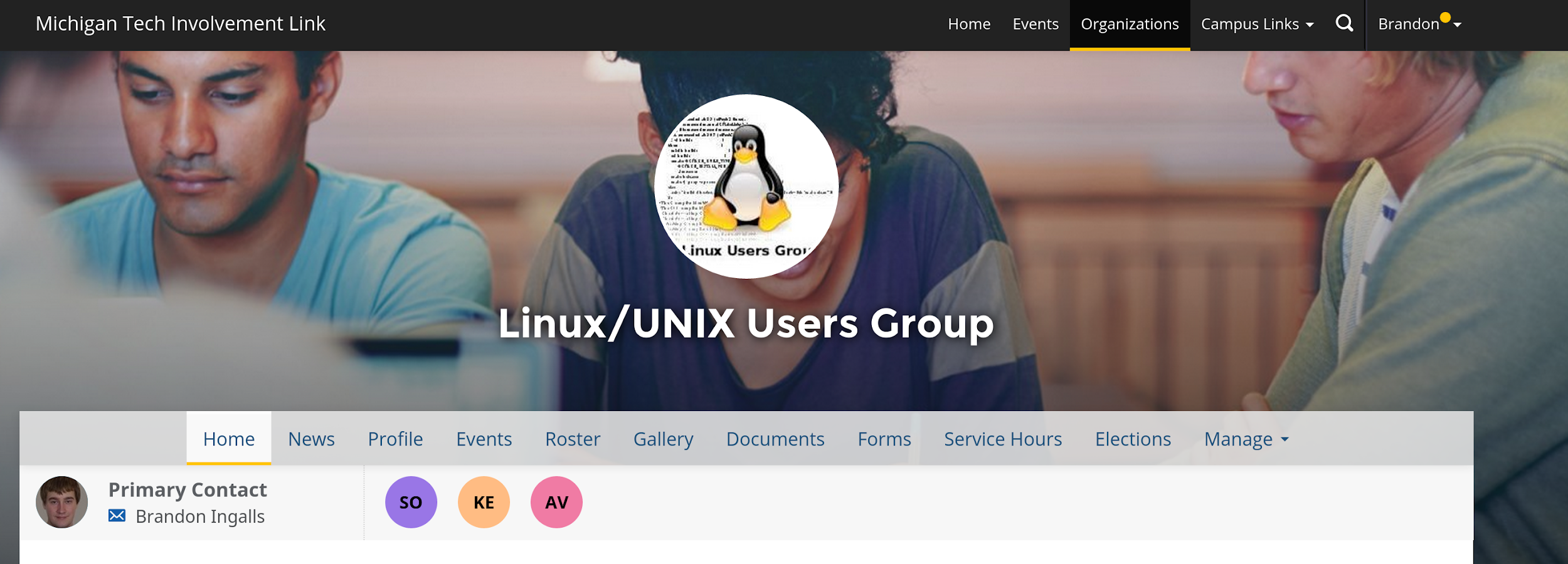 Announcements
Shell Server is alive!!!
shell.lug.mtu.edu
need account?: lug-server-admins-l@mtu.edu
Data Recovery
If you need data from your old account
Get in contact with blingall
Will purge restored stuff April 9th
LUG eBoard Elections
Chris
Dan
Madi
Jake
Sysadmins
Matt Miller
Kory Wegmeyer
Todd Fox
Users Forum
https://mtulug.slack.com/
Packaging Demo